Genel Ekonomi13Genel Tekrar
Dr. Özkan LEBLEBİCİ
Genel Ekonomi
Ekonomik Sistemler
1. Geleneksel sistemler
2. Kumanda sistemleri
3. Piyasa sistemleri
4. Karma sistemler
 (Parasız, 2000: 16)
Genel Ekonomi
Piyasa ekonomisi; yatırım, üretim ve dağıtım ile ilgili kararların arz ve talebe dayalı olduğu, mal ve hizmet fiyatlarının serbest fiyat sistemi içinde belirlendiği ekonomidir.  Çoğu mevcut piyasa ekonomisi belirli bir dereceye kadar ekonomik planlama veya devletin ekonomik aktiviteleri yönlendirmesini içerir ve dolayısıyla karma ekonomi olarak sınıflandırılır.
Genel Ekonomi
Üretim Faktörleri
1. Emek; insanların mal ve hizmet üretiminde sarf ettikleri bedensel ve zihinsel çabalardır.
2. Doğal kaynaklar; toprak, hava, su ve madenler.
3. Sermaye; İnsanların ürettiği ve diğer mal ve hizmetlerin üretilmesinde kullanılan mallardır.
4. Girişimcilik
(Ertek, 2007: 5)
Genel Ekonomi
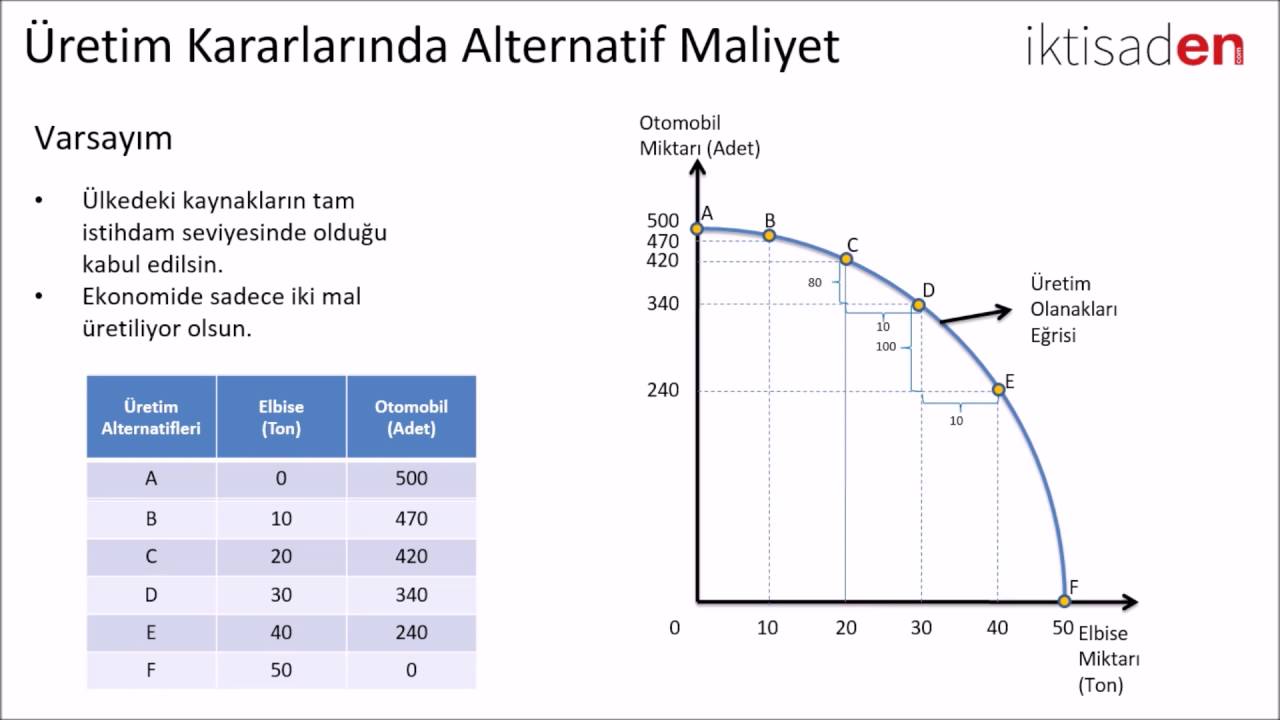 Genel Ekonomi
TALEP KANUNU
“Ceteris Paribus” (diğer etkenler sabit kalmak üzere), talep edilen miktarla fiyat arasında ters yönlü bir ilişki vardır.  Bir malın fiyatı arttıkça talep edilen miktar azalır. Fiyat azaldıkça talep edilen miktar artar. 
 (Ertek, 2007: 36)
Genel Ekonomi
ARZ KANUNU
“Ceteris Paribus”, arz edilen miktar ile fiyat arasında pozitif bir ilişki vardır.  Bir malın fiyatı arttıkça arz edilen miktarı da artar, fiyat azaldıkça arz edilen miktar da azalır.
(Ertek, 2007: 46)
Genel Ekonomi
P
D
S
Arz Fazlası
P2
P0
P1
Talep Fazlası
Q
Q1
Q0
Q2
Piyasa Dengesi
Genel Ekonomi
Talebin Fiyat Esnekliği
Alıcıların planları ve üzerindeki diğer etkiler aynı kalırken bir malın fiyatındaki değişmeye talep edilen miktarının duyarlılığının ölçülmesine talebin fiyat esnekliği denir.
(Parasız, 2000: 65)
Genel Ekonomi
Arzın Fiyat Esnekliği
Diğer koşullar aynıyken bir malın fiyatındaki değişmeye arz edilen miktarının duyarlılığına arz esnekliği denir.
(Parasız, 2000: 70)
Genel Ekonomi
Arz Dengesini Oluşturan Etkenler
1. Firma maliyetleri (Sabit ve değişken maliyetler, Faktör maliyetleri, işlem maliyetleri)
2. Piyasa talep dengesi,
3. Faktör piyasaları ve faiz oranları
4. Yasal düzenlemeler,
5. Küresel piyasalardaki gelişmeler (Faktör piyasaları gelişmeleri)
Genel Ekonomi
Tam Rekabet Piyasası; Çok sayıda alıcı, çok sayıda satıcı bulunan, piyasaya giriş serbestisi sağlanmış, homojen bir mal söz konusu ve her şeyin açıkta cereyan ettiği bir piyasadır. Burada alıcılar da satıcılar da piyasa fiyatlarını etkileyemeyecek kadar önemsiz, güçsüz ve dolayısıyla fiyatı kabullenme durumunda olan birimlerdir. (Üstünel, 1988: 215)
Genel Ekonomi
Gelir Eşitsizliğinin Kaynakları
1. Toprak mülkiyetinin dağılımındaki farklar
2. Sermaye ve diğer servet unsurlarının dağılımındaki farklar
3. Eğitim, yetişme ve fırsat farkları
4. Kabiliyet ve beceri farkları
5.  Yaş ve sıhhat farkları
(Üstünel, 1988: 265)
Genel Ekonomi
Piyasa Mekanizmasından Beklenenler
1. Bir ekonomide hangi malların daha çok arandığını belirleyerek  firmaların ne yapmaları gerektiğini,
2. Hangi üretim faktörüne ekonominin hangi kesiminde daha çok ihtiyaç duyulduğunu belirleyerek , faktör sahiplerinin ne yapmaları gerektiğini,
3. Hangi malların nispeten daha kıtlaştığını belirleyerek, tüketicilerin ne yapmaları gerektiğini belirlemesidir.
(Üstünel, 1988: 343)
Genel Ekonomi
Devletin Ekonomik Alana Müdahalesini Gerektiren Başlıca Durumlar;
1. Piyasaların görevlerini yapamamaları,
2. Kişisel değerler ile toplumsal değerlerin farklı oluşu,
3. Gelir ve servet dağılımındaki büyük farkların önlenmesi,
4. Ekonomi dışı nedenler, (Zorunlu kamu hizmetleri)
(Üstünel, 1988: 344)
Genel Ekonomi
ENFLASYON sıfırdan büyükse fiyatlar artmış demektir; aksi DEFLASYON yani genel fiyatlar düzeyinde düşüş demektir. Bu durum aylık bazda ara sıra ülkemizde yaşanmakla birlikte yıllık bazda ülkemizde hiç yaşanmamıştır. DEZENFLASYON ise fiyatların artış hızının azalmasıdır.
Genel Ekonomi
KALKINMA; 
“Toplum kalkınması terimi toplumların ekonomik, sosyal ve kültürel olanaklarını geliştirmek, bu toplumları uluslar arası yaşayışa uydurmak, onların ulusal gelişmeye bütünleriyle katılmalarını sağlamak üzere halk ve hükümetlerin birleşik gayretleri sonucu ortaya çıkan ilerlemeyi kapsayan uluslar arası bir terimdir”
(Acaroğlu, 1966: 3)
Genel Ekonomi
Kaynakça;
Üstünel, Besim, Ekonominin Temelleri, Ofset, (5. Basım), İstanbul, 1987.
Ertek, Tümay, Temel Ekonomi, Beta, (2. Basım), 	İstanbul, 2007.
Parasız, İlker, İktisada Giriş, Ezgi Kitabevi, (6. Basım), Bursa, 2000.